Figure 10. (a) The Mg b′ −σ, (b) 〈Fe′〉−σ, and (c) Hβ′ −σ relations corrected for non-solar abundance ratios. The solid ...
Mon Not R Astron Soc, Volume 323, Issue 3, May 2001, Pages 615–629, https://doi.org/10.1046/j.1365-8711.2001.04263.x
The content of this slide may be subject to copyright: please see the slide notes for details.
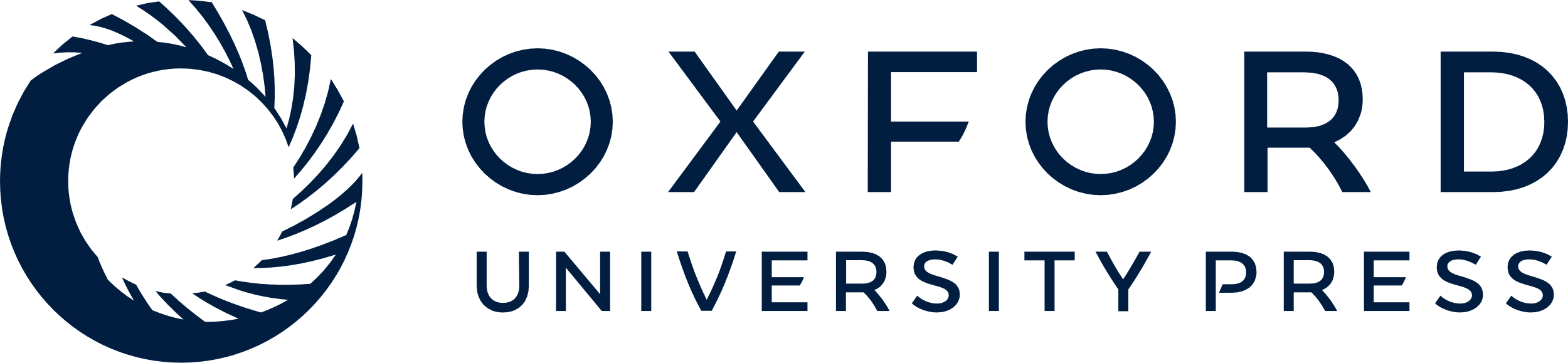 [Speaker Notes: Figure 10. (a) The Mg b′ −σ, (b) 〈Fe′〉−σ, and (c) Hβ′ −σ relations corrected for non-solar abundance ratios. The solid lines indicate a straight-line fit, taking into account errors in both variables. The plus signs in panel (c) indicate galaxies which were excluded from the fit via an iterative scheme; see text for details. Error bars representing the median errors in each quantity are shown in the upper right corner of each panel.


Unless provided in the caption above, the following copyright applies to the content of this slide: © 2001 RAS]